Apresentação e análise do Dossiê nº 01/2021/MSCEJ – Évora16/6/2023
Marta Silva
Dossiê nº 01/2021/MS
IDENTIFICAÇÃO DO CASO
NUIPC 1283/17.2JABRG do Juízo Central Criminal de Guimarães, da Comarca de Braga, no qual foi proferido acórdão a 20.12.2019, confirmado em acórdãos do Tribunal da Relação de Guimarães e do Supremo Tribunal de Justiça, este último de 11.12.2020, transitado em julgado, no qual a arguida foi condenada pelos crimes de violência doméstica e de homicídio qualificado [artº. 152º, nº 1 b) e 2, e 131º e 132º, nºs 1 e 2 b), todos do Código Penal (CP)], tendo-lhe sido aplicada a pena única de 14 anos de prisão.
O homicídio ocorreu na madrugada do dia 17.10.2017, na residência do casal.
earhvd
pessoas intervenientes
Vítima (A)
Sexo: masculino
Data de nascimento: 31-07-1996 (21 anos à data dos factos)
Estado civil: solteiro
Nacionalidade: portuguesa
Profissão: operário fabril
Situação laboral: ativo
Concelho de residência: Fafe 


Agressora (B)
Sexo: feminino 
Data de nascimento: 21/01/1996 (21 anos à data dos factos) 
Estado civil: solteira
Nacionalidade: portuguesa
Profissão: empregada de restauração
Situação laboral: desempregada à data dos factos 
Concelho de residência: Fafe
earhvd
Documentação obtida e analisada
FONTES
Documentação constante do NUIPC 1283/17.2JABRG.
Informação e documentação recebidas da Direção-Geral de Reinserção e Serviços Prisionais (DGRSP), do Instituto Nacional de Medicina Legal e Ciências Forenses (INMLCF) e da GNR.
Audição da mãe da vítima
Audição da agressora
Nos restantes setores – Saúde, Segurança Social, Rede nacional de Apoio à Vítima, etc. -  não foi recolhida informação relevante.
Membro não permanente em representação da Guarda Nacional Republicana (GNR), Comando Territorial de Braga.
earhvd
Informação constante do processo judicial
A e B iniciaram uma relação de namoro em março de 2016.
A ingressou, em setembro de 2015, no ensino universitário numa cidade diferente daquela em que residia, ali permanecendo durante a semana, local onde, por vezes, B também pernoitava.
 A abandonou o curso que frequentava em março de 2016 e começou a trabalhar, a partir de junho, numa empresa na área da sua residência.
Em setembro de 2016, A e B decidiram viver em comunhão de cama, mesa e habitação, o que concretizaram no mês de outubro.
B, sem o conhecimento de A, vigiava o Facebook, o Instagram e o conteúdo do telemóvel deste e, movida por ciúmes, não apreciava que ele se encontrasse com amigos, familiares e conhecidos e comunicasse nas redes sociais.
EARHVD
Informação constante do processo judicial
Quando A se afastava da residência de ambos após discussão com B, esta enviava-lhe consecutivamente mensagens e telefonava-lhe de forma insistente.
A, após desentendimentos com B, pernoitava em casa de um amigo e em casa da sua mãe.
Durante o horário de trabalho de A, B telefonava e enviava-lhe mensagens e, quando este não lhe respondia, enviava mensagens a um colega de trabalho dele a pedir para o chamar
Entre setembro de 2016 e o dia 17 de outubro de 2017, B dirigiu-se ao local de trabalho de A pelo menos uma vez por semana, no horário do almoço.
EARHVD
Informação constante do processo judicial
Durante este mesmo período de tempo, A apareceu no seu local de trabalho arranhado nas costas e no pescoço e com pisaduras nos braços. Questionado de forma insistente por um colega sobre o motivo das lesões que apresentava, A acabou por lhe dizer que, quando chegava a casa cansado, deitava-se um pouco a descansar e B logo insistia com o mesmo, mandando-o fazer tarefas.
Entre setembro de 2016 e o dia 18 de julho de 2017, B disse a A, pelo menos uma vez, que “se não fores meu, não és de mais ninguém”.
No dia 18 de julho de 2017, no interior da habitação, A e B discutiram (…) na sequência de que o arranhou no pescoço, na zona abdominal e nas costas.
EARHVD
De seguida, A encostou-a à parede da sala e disse-lhe “vou-te arrancar essas unhas”, “puta”, “vaca”. Alertada pelo ruído da discussão, uma vizinha entrou na habitação de ambos e retirou B de casa. 
No dia seguinte um colega de trabalho de A, ao ver as lesões que este apresentava, alertou um familiar dele. A tia de A foi ao local de trabalho deste e viu um arranhão na zona do pescoço, duas pisaduras na zona do peito e arranhões na barriga. Quando o questionou sobre o motivo de tais lesões, A disse a chorar que B era ciumenta, que controlava o seu Facebook e o telemóvel (…)
Neste mesmo dia, A saiu de casa e foi viver para casa dos seus avós paternos. Enquanto esteve a residir em casa dos avós paternos, B ligava-lhe insistentemente para o telemóvel. A voltou para a casa onde vivia com B cerca de uma semana depois.
Informação constante do processo judicial
EARHVD
Informação constante do processo judicial
Trocavam mensagens insistentemente
No dia 12 de outubro, depois de nova discussão, A voltou para casa da mãe, tendo regressado no dia 14 à casa em que residia com B. 
No dia 13 de outubro, houve um envio insistente de mensagens entre as 00h56m e as 03h49m, sendo a última, enviada por B, do seguinte teor: “Hoje desapareço da tua vida. Obrigada por o teres feito. Perder-me. Abandonar-me. Gozar-me. Obrigada por me odiares. Espero que sejas feliz. As portas desta casa fecham-se hoje. A minha vida, esta, terminou.”
No dia 17 de outubro de 2017, durante a noite, B, enquanto A dormia, pegou no telemóvel deste para ver as suas mensagens e Facebook. Viu uma mensagem de A a dar os parabéns a uma rapariga com quem o mesmo havia namorado. Sentiu ciúmes e exaltou-se, acordou A e confrontou-o com o teor da mensagem.
Após isto, B saiu de casa e A trancou-lhe a porta.
EARHVD
Informação constante do processo judicial
Após isto, B saiu de casa e A trancou-lhe a porta.
Entretanto B enviou dezenas de mensagens para o telemóvel de A
B acabou por voltar a entrar em casa e envolveram-se em discussão, tendo-se ela dirigido à cozinha e munido de uma faca com uma lâmina de 10,5 cm (…) serrilhada, perfurante e cortante.
B desferiu um golpe com a referida faca na zona anterior do pescoço de A,  (…). O ferimento causado pelo golpe apresentava-se inciso, com cerca de 1,5 cm de comprimento e perfurante no sentido de cima para baixo, o que causou em A um derrame pleural à direita.
EARHVD
Informação constante do processo judicial
B lavou a faca e colocou-a no sítio próprio para talheres lavados, na cozinha, e, utilizando o telemóvel de A, ligou para o 112, pelas 04h40m, e comunicou: “o meu namorado cortou-se no peito”. Onze minutos depois, utilizando o mesmo telemóvel, ligou novamente para o 112.
A foi socorrido pela emergência médica e bombeiros pelas 04h59m e foi transportado para o hospital, onde ficou internado nos cuidados intensivos.
 Pelas 18h08m do dia 18 de outubro de 2017, A morreu devido a encefalopatia hipóxico-isquémica, decorrente de lesões (…) direta e necessariamente, do traumatismo corto-perfurante causado pela utilização da faca por B.
EARHVD
Audição da mãe da vítima
Audição da mãe da vítima
Maio 2022 - audição à mãe de A.
Referiu que A e B se conheceram através dela própria, uma vez que B é filha de uma amiga sua, com quem se relacionava há alguns anos (relação essa que cessou na sequência do homicídio).
A relação de namoro iniciou-se (…) no último ano de ensino secundário de A. Nesse mesmo ano, o filho entrou num curso superior, como era seu desejo. No entanto, ainda no decurso no 1º semestre, A começou a verbalizar querer desistir do curso, alegadamente para passar mais tempo com a namorada – B – com quem havia iniciado há alguns meses uma relação. 
Já após a morte do filho, através das mensagens de telemóvel entre ambos, percebeu que B exercia uma forte pressão para que A deixasse de estudar noutra cidade, para se juntar a ela, na cidade de origem, e aí iniciarem uma união de facto.
EARHVD
Audição da mãe da vítima
Esta decisão terá sido o motivo de uma fase mais depressiva do filho. Durante vários dias não conseguiu falar com o filho, apenas com um amigo e com o senhorio do apartamento, que lhe confirmaram, com preocupação, esta alteração de comportamento nos últimos tempos. 
Nunca reparou em nada de “estranho” na relação, bem pelo contrário: sempre testemunhou demonstrações de afeto recorrentes e o comportamento de ambos. Nada fazia suspeitar algum tipo de conflituosidade. 
No entanto, outros familiares haviam já testemunhado que B evidenciava comportamento de controlo e de ciúmes em público, sobretudo se estavam presentes outras mulheres.
Percebeu que a relação se estaria a deteriorar pela aparência mais triste do filho e pelo desinvestimento que este fazia nas outras áreas da sua vida.
EARHVD
Audição da mãe da vítima
A situação financeira do casal era cada vez mais precária
Os conflitos – que nunca associou à existência de agressões – eram frequentes e com o envolvimento das progenitoras de ambos para mediar os mesmos
Atribuía esta conflituosidade à imaturidade relacional de ambos, mas assume que agora percebe que a companheira do filho era extremamente manipuladora (não só com o filho, mas com as suas relações sociais e familiares), construindo invariavelmente um discurso de vitimização.
EARHVD
Audição da agressora
Audição da agressora
Maio de 2022 – audição de B, no EP onde cumpre pena
Conheceu A através das respetivas mães, que eram amigas.
A relação de namoro começou depois do regresso de A à cidade de origem, em maio/junho de 2016, após abandonar a licenciatura. Sobre esta desistência, sublinha que A estaria muito pouco motivado para frequentar os estudos universitários
Anteriormente teve uma relação de namoro (+/- 3 anos), que caracteriza como “normal”, embora descreva um episódio que despoletou uma discussão em que terá arranhado o então namorado na face, depois de ter sido verbalmente ofendida por este.
EARHVD
Audição da agressora
Descreve a relação com A como como “tóxica”, marcada por ciúmes e desconfiança mútuas constantes e pela necessidade de controlo de ambas as partes, o que atribui, essencialmente, a muita imaturidade.
Qualquer conflito (a maior parte deles despoletados por questões comuns da vida a dois, como aspetos financeiros, tarefas de casa, saídas com amigos/as, entre outros) facilmente evoluía para agressões verbais e físicas mútuas e a intervenção de terceiros (essencialmente das mães de ambos) era muitas vezes “solução” para pôr fim às discussões. 
Relativamente à frequência e conteúdo dos SMS, refere: “escrevia como se estivesse numa conversa, mas afinal era um monólogo”. Existe crítica sobre essa forma de comunicação, mas refere que era incontrolável e que fazia parte do relacionamento tóxico em que ambos estavam envolvidos
EARHVD
Audição da agressora
Assume que a melhor solução teria sido, numa das ruturas, aceitar o termo do namoro e não persistir no mesmo modelo relacional
Relativamente aos acontecimentos da noite em que ocorreu o homicídio, recorda a sequência dos factos e foi capaz de os relatar em tribunal, apesar de reconhecer que foi uma experiência muito traumática.
Confirma que a discussão terá começado de madrugada, na sequência de ter visualizado umas mensagens no telemóvel do namorado. Como forma de retaliação, pegou numa faca da cozinha para lhe cortar os pneus do carro e é a partir desta sequência de acontecimentos que a narrativa resulta menos clara.
EARHVD
Linha do tempo
Linha do tempo
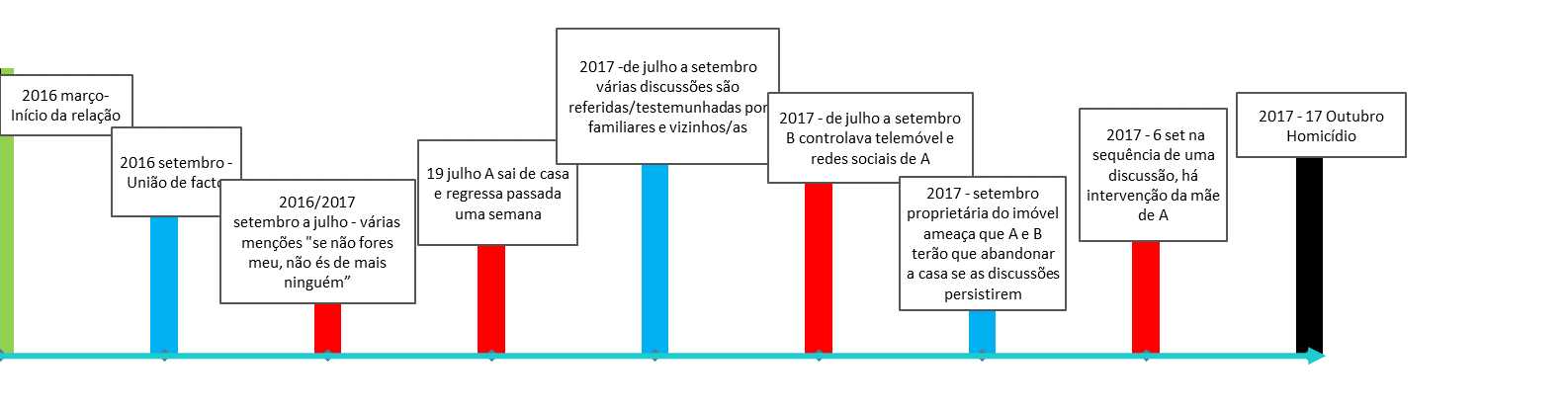 EARHVD
AVALIAÇÃO DA DINÂMICA RELACIONAL
Relação instável e conturbada, caracterizada por manifestações de ciúmes, por comportamentos controladores e mesmo de agressão física por parte de B, e pela incapacidade de resolução das divergências e conflitos num ambiente de diálogo e respeito mútuo. 
Era frequente comunicarem, através de sucessivas mensagens escritas de telemóvel enviadas com intervalos de apenas alguns segundos ou minutos, na sua esmagadora maioria enviadas por B, cujo tom agressivo ia aumentando na razão direta do silêncio de A

B dava sinais de uma grande incapacidade de lidar com a perceção da possibilidade de rotura da relação, utilizava a violência emocional para tentar dominar A, tendo chegado a escrever: “eu mato-me”, “não aguento mais isto tudo”, “morro aqui” ou “a minha vida, esta, terminou.”
earhvd
AVALIAÇÃO DA DINÂMICA RELACIONAL: eixo dos comportamentos obsessivos e de controlo
Comportamentos obsessivos e de controlo por parte de B foram-se autoalimentando e exacerbando com o decurso do tempo e sempre que era desafiada a sua perceção de controlo
Necessidade de controlo da vida diária e social de A – com recurso, nomeadamente, ao insistente contacto telefónico para saber onde estava 
Visionamento (consentido ou não consentido) do seu telemóvel e da sua atividade nas redes sociais.
Manifestações de ciúmes associadas à perceção de eventuais ameaças ao controlo que pretendia manter, como as de um outro relacionamento dele e da rutura/abandono da relação
Agressões verbais e físicas e uma intensa violência psicológica com manifestações de chantagem emocional, bem patente no envio obsessivo de SMS, a qualquer hora do dia ou da noite, que se traduzia num crescendo de agressividade que não raramente chegava ao insulto, e que, no dia 17.10.2017, culminou com o homicídio.
B tinha uma atitude obsidente de procura de provas de afeto e de testagem incessante da qualidade e solidez da relação, e ambos manifestaram uma incapacidade para ultrapassarem esta situação e desenvolverem   estratégias de adaptação ao quotidiano e às exigências da vida em contexto análogo à conjugalidade
earhvd
AVALIAÇÃO DA DINÂMICA RELACIONAL: eixo da Desvalorização familiar e social da “toxicidade” da relação
Conflitos e os comportamentos de controlo protagonizados por B atribuídos à juventude de ambos, entendidos como expressões “normais” de um casal jovem, “muito apaixonado”. 
Os familiares que intervieram para mediar conflitos entre A e B, que motivaram, algumas vezes, a pernoita na casa do casal para que o conflito não escalasse, sempre os entenderam como ligeiros desentendimentos. 
O facto de ser o elemento do sexo feminino aquele cujo comportamento era claramente abusivo e de controlo poderá ter contribuído para a sua relativização, tido como como aceitável, não sendo entendido como comportamento de risco para um cenário de vitimização mais severa ou mesmo de homicídio, como acabou por suceder
earhvd
Fatores de risco
Fatores de risco
Não foi efetuada qualquer avaliação do risco de revitimização, pois nunca a violência existente nesta relação deu origem a qualquer procedimento criminal.
Histórico de violência física - B exercia violência física contra A, essencialmente, quando o controlo que pretendia manter era desafiado.
Escalada dos comportamentos de violência - A violência ocorria quando B entendia que A desafiava ou resistia ao seu controlo. Nesses momentos, a conduta violenta escalava, nomeadamente, quando A se afastava da residência ou quando não atendia os seus telefonemas ou não respondia às suas mensagens. A avalanche de mensagens de texto, as ofensas, a pressão psicológica bem como a utilização de assuntos que sabia ferirem A, nomeadamente assuntos familiares ou que lhe traziam insegurança na relação, eram estratégias por ela utilizadas para causar desequilíbrio emocional no companheiro.
EARHVD
Fatores de risco
3) Ameaças de homicídio - B referiu numa das mensagens enviadas a A: “Se não és meu não serás de mais ninguém”. Esta é umas das frases mais utilizadas por agressores/as para intimidarem e assim controlarem as vítimas quando percecionam que estas pretendem separar-se, e constituem um aviso presente em muitos casos de homicídio em contexto de violência doméstica.
Existem agressores/as que ameaçam uma vez e concretizam, outros/as que ameaçam muitas vezes e pensa-se, muitas vezes, que tal nunca irá acontecer. No entanto, a ideia do homicídio pode estar presente e consolidar-se, devendo sempre ser considerada como uma possibilidade séria
EARHVD
Fatores de risco
4) Controlo, Perseguição (Stalking), Ciúmes - Estes comportamentos constituíam o padrão de conduta de B, assente numa personalidade controladora. A identificação destes três fatores - controlo, perseguição e ciúme -, que representam um só indicador na atual versão da RVD, tem um peso muito significativo nas dinâmicas da violência doméstica e constitui fator de perigo muito relevante, comprovando, no caso, a determinação de B em manter A controlado, isolado, intimidado e submisso.
O controlo coercivo a que A foi sujeito constituiu um processo de erosão da sua autonomia, vontade e humor que o isolou e o terá deprimido. O dano foi estrutural e A foi incapacitado e limitado nos seus direitos. Estudar, trabalhar ou contactar com outras pessoas que não B era vivido com grande ansiedade por esta, e também por A.
EARHVD
Fatores de risco
5) Histórico de ameaças/tentativas de suicídio - No dia 26 de agosto, B escreveu numa mensagem dirigida a A; “Eu mato me!!!...Morro aqui”; e no dia 13 de outubro uma outra em que escreveu: “Hoje desapareço da tua vida… A minha vida, esta, terminou”. As ameaças de suicídio constituem uma das estratégias de controlo das pessoas agressoras em relação às vítimas. Devem ser sempre levadas a sério, sejam verbalizadas uma ou mais vezes. Em violência doméstica, deve ser sempre considerada a possibilidade de os/as agressores/as que verbalizam o suicídio como estratégia de controlo, com ou sem ideação suicida, virem a cometer o homicídio.
EARHVD
Fatores de risco
6) Problemas financeiros e/ou de emprego - O casal tinha problemas financeiros que eram agravados pela instabilidade laboral de B, o que constituía mais um fator que aumentava o seu receio de perder o controlo e acentuaria a sua impulsividade. 
7) Separação ou tentativa de separação - A tentou por diversas vezes afastar-se de B e sempre que o tentava os comportamentos de violência desta escalavam, conseguindo retomar o controlo sobre A. A separação, sublinham os estudos sobre violência doméstica, constitui um dos principais disparadores de risco em violência doméstica. 
8) Isolamento - B tentou isolar socialmente A. O início deste processo ter-se-á iniciado quando A estava a estudar. O controlo de B sobre A era potenciado pelo isolamento deste relativamente aos seus familiares, colegas e amigos/as.
EARHVD
O padrão de comportamento de B, caracterizado principalmente pelo controlo coercivo, pela perseguição e pela violência física, mesmo que de baixa intensidade, está presente em pessoas agressoras de elevado risco, cuja escalada, como aconteceu neste caso, pode culminar na prática do homicídio.
Em suma….
Recomendações
A EARHVD dirigiu às entidades responsáveis pelas áreas da educação, da saúde e da promoção da igualdade de género, a recomendação de, no desenvolvimento da sua atuação:
1)	Prestarem especial atenção à sensibilização dos jovens e da comunidade para o combate à violência no namoro, com particular destaque para a violência psicológica, a perseguição, o controlo e a violência através das redes sociais, bem como a sua desvalorização e até mesmo a valorização de alguns destes comportamentos como pretensas manifestações de afeto;
2)	Desenvolverem programas consistentes e transversais de prevenção primária e secundária, junto das populações mais jovens, mas também junto de familiares e amigos/as para a identificação de comportamentos que possam traduzir, de forma mais ou menos evidente, expressões de controlo, ciúme e desrespeito pela esfera privada do/a outro/a.
EARHVD
Obrigada

marta.silva@cig.gov.pt